2. lekce
Opakování
Jak poznám, do které deklinace patří latinské substantivum?
Podle zakončení v genitivu singuláru.
Do které deklinace patří tato substantiva?
carcinoma, atis, n.; belladona, ae, f.; diameter, trī, f.
K čemu je potřeba znát gramatický rod substantiva?
Rod substantiva ovlivňuje tvar a způsob skloňování adjektiva.
Jak bude vypadat nom. sg. po spojení substantiva vertebra, ae, f. s adjektivem thoracicus, a, um?
vertebra thoracica 	  = hrudní obratel
Jak vypadá nominativ plurálu tohoto spojení?
vertebrae thoracicae = hrudní obratle
Jak vypadá genitiv singuláru tohoto spojení?
např. po slově frāctūra
frāctūra vertebrae thoracicae
Opakování
Jaká je struktura tohoto termínu?
Frāctūra clāviculae dextrae complicāta
frāctūra  substantivum a adjektivum	complicāta
	neshodný
	   přívlastek
	clāviculae   subst. a adj. v GEN. SG.	dextrae
Jak bude vypadat uvedený termín, pokud před něj dáme předložku „post“?
post fracturam claviculae dextrae complicatam
Dejte do správného tvaru a přeložte
fractura (clavicula; complicata) 
fractura claviculae complicata
in (vena - pl.; profunda; lingua)
in venis profundis linguae / in venas profundas linguae
ad (aqua; pura)
ad aquam puram
in (vena; coronaria)
in vena coronaria / in venam coronariam
fractura (fibula; dextra; aperta)
fractura fibulae dextrae aperta
fractura (costa; vera; et; spuria)
fractura costae verae et spuriae
Cvičení
Vyskloňujte v singuláru spojení:
		cholē, ēs, f. + pūrus, a, um




Vyskloňujte v singuláru slovo ascitēs, ae, m.:
Jak bude vypadat nom. sg. při spojení s adjektivem hemorrhagicus, a, um 						            (krvavý, krvácivý)
Nominativ
Genitiv
Akuzativ
Ablativ

cholē pūra 
cholēs pūrae
cholēn pūram
cholē pūrā
Nominativ
Genitiv
Akuzativ
Ablativ

ascitēs hemorrhagicus 
ascitae 
ascitēn / ascitam
ascitē / ascitā
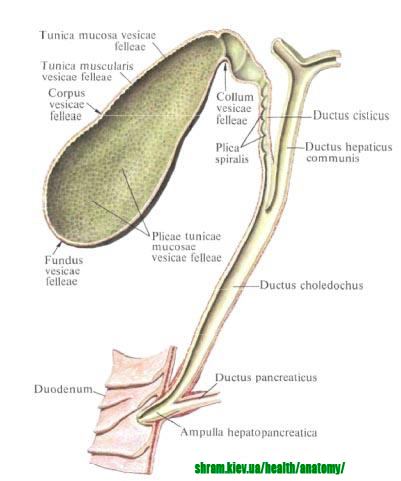 l.1 cv. 8
vesica fellea
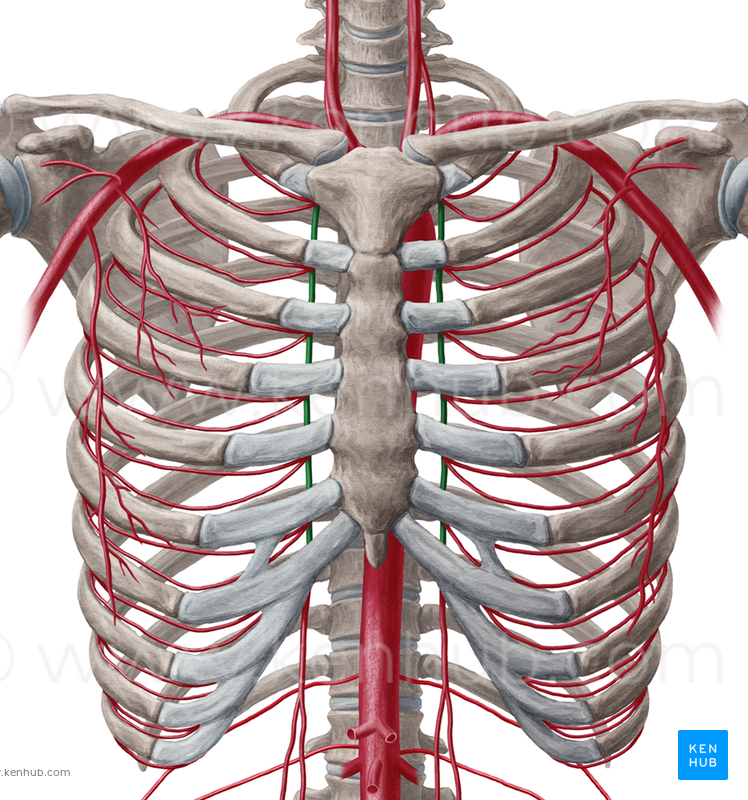 l.1 cv. 9
arteria thoracica interna
2. deklinace
2. deklinace
Patří sem substantiva v genitivu singuláru zakončena na: ī
ō-kmenová
vzory: musculus, ī, m. = sval
	     septum, ī, n. = přepážka
Podle těchto vzorů se skloňují i adjektiva 1. a 2. deklinace pro mužský a střední rod
2. deklinace – vzor musculus
Podle vzoru musculus se skloňují i substantiva 2. deklinace zakončena v nominativu na – er:
cancer, crī, m. = rakovina; puer, erī, m.    = chlapec

Kmen: to co nám zůstane, když odtrhneme koncovku gen. sg.:
	muscul-, cancr-, puer-
Ke kmeni se připojují jednotlivé pádové koncovky.
2. deklinace – vzor musculus
Podle vzoru musculus se skloňují většinou maskulina
Některá slova jsou rodu ženského:
diameter, trī, f. ; methodus, ī, f., periodus, ī, f. aj.
A patří sem i jedno neutrum:
virus, ī, n.
Podle vzoru musculus se skloňují i převzatá řecká substantiva zakončena v nom. sg. na -os.
v ak. sg. mají potom koncovku –on
př. nephros, ī, m.; opthalmos, ī, m; stomachos, ī, m.
2. deklinace – vzor septum
Podle vzoru septum se skloňují jen neutra
Patří sem i převzatá řecká substantiva zakončená v nom. sg. na  -on	(cōlon, encephalon, enteron)
akuzativ sg. bude zakončen také na –on.
Neutra
Pravidla pro VŠECHNA neutra, se kterými se kdy setkáme (tzn. i u všech dalších deklinací):
Nominativ = Akuzativ
cerebrum – cerebrum; encephalon - encephalon
Nom. pl. zakončený na –a
a protože platí pravidlo 1, tak je i ak. pl. zakončen na –a

Jak bude vypadat nom. (a ak.) pl. od substantiv:
	signum, ī, n.		
	corpus, oris, n.	
	cornū, ūs, n.
signa
corpora
cornua
Adjektiva 1. a 2. deklinace
Adjektiva 1. a 2. deklinace
Adjektiva 1. a 2. deklinace jsou trojvýchodná – mají pro každý rod zvláštní tvar nom. sg.
3 typy zobrazení ve slovníku:
pūrus, -a, -um
liber, -era, -erum
sinister, -tra, -trum (-e- vypadne u většiny adj.)
Vyskloňujte
dentista + bonus, -a, -um 	dobrý

periodus + longus, -a, -um dlouhý

virus + periculosus, -a, -um nebezpečný
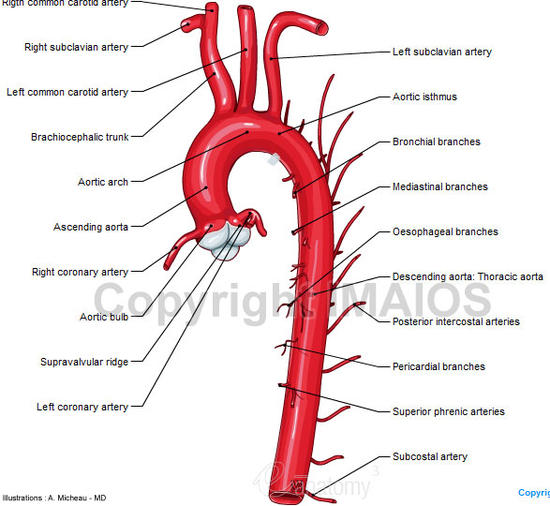 isthmus aortae
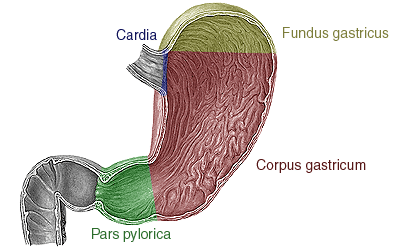 fundus gastricus = fundus ventriculi
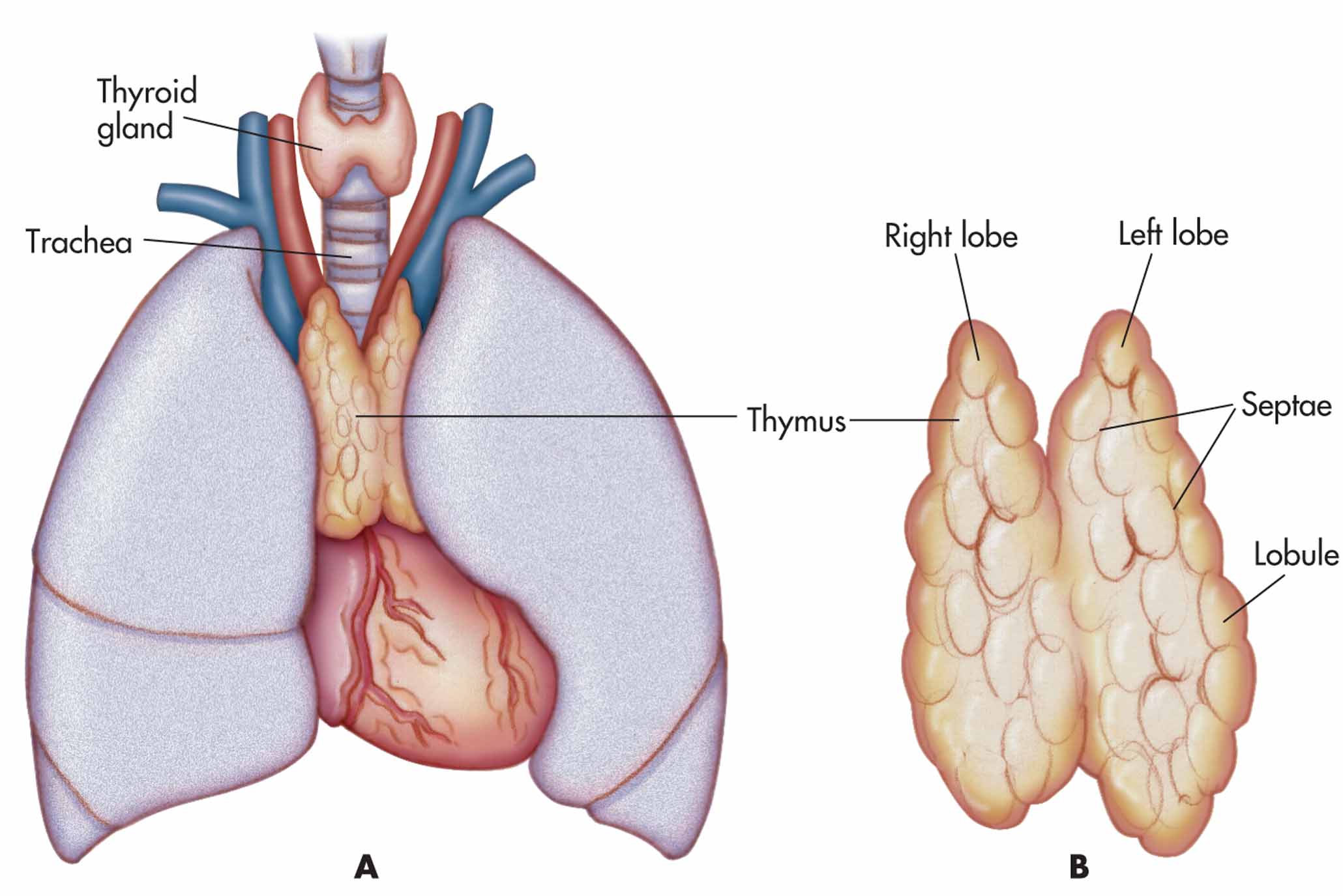 glandula thyroidea
lobus sinister
lobus dexter
septa
lobulus
lobus sinister thymi
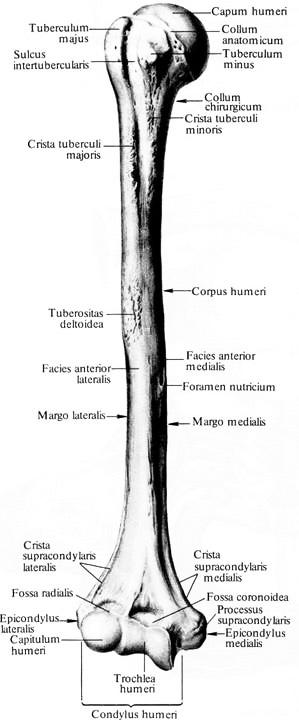 condylus humeri
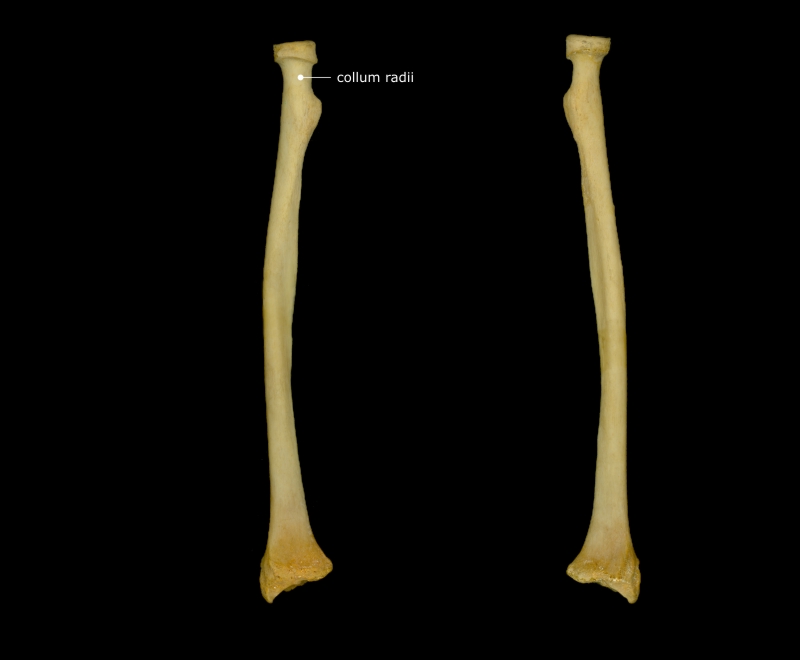 collum radii
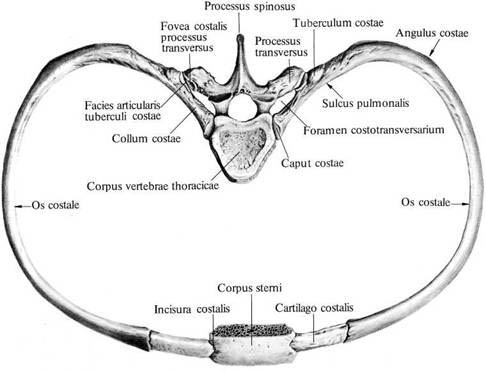 costa